CSE/ISE 312
Intellectual Property (part 2)
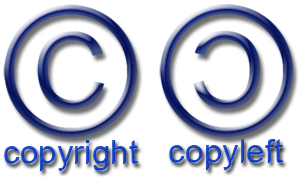 [Speaker Notes: Image may be subject to copyright]
Outline
Responses to copyright infringement
Defensive and aggressive responses
DMCA
Evolving business models
Search engines and online libraries
Free software
Patents for inventions in software
Responses to copyright infringement
Software industry
Expiration dates within the software
Dongles (a device that must be plugged into a computer port)
Copy protection that prevents copying
Activation or registration codes
Obtained court orders to shut down Internet bulletin boards and Web sites
[Speaker Notes: 3 above: consumer sw publishers use “copy protection” on diskettes to ensure that you can’t copy a disc or, if you can, the copy will not run.
4. With a special serial number. Activation is inconvenient when replacing an old computer
4.5 Software police – BSA (business software alliance), offers rewards of up to $1 million for reporting serious offenders
Law enforcement agencies caught offenders, with up to 7 yrs in jail for a movie recorder, and 46mon. for a software pirate site leader
5. software companies ~]
International Piracy
Some countries do not recognize or protect intellectual property
Countries that have high piracy rates often do not have a significant software industry
Many countries that have a high amount of piracy are exporting the pirated copies to countries with strict copyright laws
Economic sanctions, however, often penalize legitimate businesses, not those they seek to target
[Speaker Notes: BSA: Piracy accounts for 35% of PC sw worldwide, $40-45billion per year.]
Defensive responses from content industries
Banning, suing, and taxing
Ban or delay technology via lawsuits 
CD-recording devices
Digital Audio Tapes (DAT) and DAT recorders
DVD players
Portable MP3 players
Require that new technology include copy protection mechanisms 
Tax digital media and equipment to compensate the IP industry for expected losses
[Speaker Notes: IP industries have delayed, restricted, or prevented svc, device, tech., and sw that make copying easy and that people are likely to use widely to infringe cr.
- record companies for CD recording and DAT
- movie and record industries delayed DVD players. DVD players that allow consumers to copy movies on the device
- RIAA sued Diamond Multimedia System for its Rio. 
  Portable MP3 player is just a player, not a recorder, so the maker (Rio – considered enabler of iPod) won the lawsuit.

Shall we ban/restrict sw, a tech, a dev, or research because it has the potential for illegal use, or shall we ban only the illegal use?
In a free society, which wins: the freedom of ppl to develop and use tools for legal purposes, or prevention of potential crimes?

1960’s, special taxes on copy machines and magnetic tape, later PCs, printers, scanners, recorders. Then ipods, cell phones, blank DVDs.]
Defensive responses from content industries
Digital Rights Management (DRM)
Collection of techniques that control uses of intellectual property in digital formats
Includes hardware and software schemes using encryption
The producer of a file has flexibility to specify what a user may do with it as to content life and use
Apple, Microsoft and Sony all use different schemes of DRM
[Speaker Notes: DRM examples:
- ability to build in limits on the life or uses of digitized works
- subscription services with a specified number of songs each month at a fixed fee
- prevent saving, printing, making more than a specified number of copies, distributing a file, extracting excerpts, or FF
people are willing to pay if the price is reasonable and the purchase is convenient

Restrictions of DRM
- prevent fair use such as extraction of small excerpts for review
- Incompatible DRM schemes within industry
- Can’t run on Linux, can’t play in a different country
- can’t lend or resell a purchased copy   maybe prices will be so low we forget about these?
 All DRM schemes are quickly cracked, the fixes are irritating / inconvenient to honest users -> Steve Jobs said DRM is ineffective   against piracy

Music  movie now.  
In 2007, EMI Grps and Universal Music Group (two of the largest music companies) announced they would sell songs without DRM at online outlets.]
The Digital Millennium Copyright Act 1998
Anti-circumvention
Prohibit circumventing technological access controls and copy-prevention systems

Safe harbor
Protect Web sites from lawsuits for copyright infringement by users of site
[Speaker Notes: Smartphones, tablets, game machines, and other devices have mechanisms to prevent installation of software or use of services that the maker of the device does not support or approve. Cracking such mechanisms is sometimes called jailbreaking, unlocking, or rooting.]
The DMCA vs. Fair Use, Freedom of Speech, and Innovation
Lawsuits have been filed to ban new technologies
U.S. courts have banned technologies such as DeCSS even though it has legitimate uses, while courts in other countries have not
CSS: content scrambling system, to protect movies
Protesters published the code as part of creative works (in haiku, songs, short movies, a computer game and art)
U.S. courts eventually allowed publishing of DeCSS, but prohibited manufacturers of DVD players from including it in their products
[Speaker Notes: A 15-yo Norway boy Jon Johnansen, and two others wrote and distributed DeCSS, that defeated the scrambling.
DeCSS enables users - to view (legally purchased) DVD on Linux, - to view the DVD anywhere in the world.  It also enables FF through commercials

Judged ordered DeCSS’ removal. 
Attorney argued for violation of Freedom of speech: programmers need to discuss computer code and techniques.
Haiku: a Japanese poetry  A DeCSS galleries: http://www.cs.cmu.edu/~dst/DeCSS/Gallery/
Many forms come out: expressions of opinion protected by 1st Amendment vs. code 

DMCA restricts circumventing copy protection for reverse engineering to produce new products. Innovative products are thwarted.
Another case: SDMI (secure digital music initiative) posted a challenge to test its digital watermarking scheme for music files.
When it is cracked, Princeton university CS professor Felten can’t publish paper about it. Threaten with lawsuit. Professor did not publish. But filed a law suit for violation of 1st amendment on his software research. Government and SDMI say a lawsuit is not appropriate. Apparently he presented the paper at a conference later that year. See: http://en.wikipedia.org/wiki/Edward_Felten]
Safe Harbor
Industry issues "take down" notices per the DMCA
As long as sites like YouTube and Facebook comply with take down notices they are not in violation
Take down notices may violate fair use, some have been issued against small portions of video being used for educational purposes
In addition, entertainment companies argue YouTube should have the responsibility to filter out copyright-infringement material
YouTube said it cannot always tell which are unauthorized
[Speaker Notes: These entertainment companies say YouTube is like the peer-to-peer music sites like Grokster that made their money out of IP of others without permission. They argue for filtering by YouTube

The suit is not yet settled. P222. End of 1st paragraph.]
Evolving Business Models
Organizations set up to collect and distribute royalty fees (e.g. the Copyright Clearance Center) for nonelectronic media (journals, magazines, …)   users don't have to search out individual copyright holders

Online, sites such as iTunes and the new Napster provide legal means for obtaining inexpensive music and generate revenue for the industry and artists: music subscription services, etc.
[Speaker Notes: 2. Revenue sharing. Sites share advertising revenue to the IP companies. Offer subscription services.]
Constructive solutions
Revenue sharing allows content-sharing sites to allow the posting of content and share their ad revenues with content owners in compensation
Sharing sites use filtering software to examine uploaded files; block them or pay content owners for their appearance
[Speaker Notes: Sharing sites use filtering sw to examine files as ppl upload them, looking for digial fingerprints. Depending on agreement, the site can block or pay fee to post it. 
Advertising companies pay fees to the music copyright owner. Both are happy. Listeners may not like the ads in a song (movie) though.
Fan fiction: stories written by amateurs using characters or worlds from popular fiction such as Harry Potter and Star Trek. 40K of them 40million hits per month on one site. Fan stories are derivative works. Need authorization in theory. But not fought over by writers and publishers. They know these are their customers. As long as not porno or commercial, they are fine.
Fan fiction is generally not seen as a threat, the writers are also the customers for the original works]
Evolving Business Models (cont’d)
Cloud storage raises copyright issues.
Is copying legally purchased files to and from the cloud a fair use?
Will the companies operating the cloud services have any responsibility for unauthorized content their customers store and share?
Since copyright holders do not see what is stored, they do not have the option of sending takedown notices.
Evolving Business Models (cont’d)
What does not work
Zediva, a small startup in 2011, bought DVDs and rented the content (not the physical DVD) to customers legally. Court ordered Zediva to shut down.
Pirate Bay
Megaupload
Search Engines and Online Libraries
Search Engines
Copying is essential to operation and service of search engines
Caching and displaying small excerpts is fair use
Creating and displaying thumbnail images is fair use
Google negotiated licensing agreements with news services to copy and display headlines, excerpts, and photos.
Trademarked search terms
[Speaker Notes: Before last bullet -- There are some reasonable arguments against google.
Search engines are businesses. They earn significant revenue from advertising. So copying accomplishes a commercial purpose.
Display of short excerpts of news can reduce revenue of some newspapers. 
A remedy is to negotiate licensing agreements to copy and display headlines, excerpts, and photos.

A group of Belgian newspapers claimed they lose revenue from subscription fees when Google displays headlines, photos, and excerpts from their news archives. They won a lawsuit against Google (in a Belgian course) in 2007. In response to similar lawsuits and disputes with other news services, Google negotiated licensing agreements to copy and display headlines, excerpts, and photos.

A company that makes software for learning foreign languages sued a competitor and Google over the issue of selling and purchasing trademarked search terms. The case (Rosetta Stone Ltd v. Google Inc.), filed in 2009, is still in the courts.]
Search Engines and Online Libraries
Books Online
Project Guttenberg digitizes books in the public domain
Microsoft scanned millions of public domain books in University of California's library
Google has scanned millions of books that are in the public domain and that are not; they display only excerpts from those still copyrighted
Some court rulings favor search engines and information access; some favor content producers
Tools for authorized sharing. Creative commons enables an author to specify permissions
[Speaker Notes: 1st bullet: 1in 1970s, this project started
2nd last: publishers and authors had several lawsuits against google for copying their books. These suits remain open.
Last bullet: Google began to negotiate contracts with major IP owners for displaying excerpts from such images, news archives, and TV program.
The first-sale doctrine is a limitation on copyright that was recognized by the Supreme Court of the United States in 1908 (see Bobbs-Merrill Co. v. Straus) and subsequently codified in the Copyright Act of 1976, 17 U.S.C. § 109. The doctrine allows the purchaser to transfer (i.e., sell, lend or give away) a particular lawfully made copy of the copyrighted work without permission once it has been obtained. This means that the copyright holder's rights to control the change of ownership of a particular copy ends once ownership of that copy has passed to someone else, as long as the copy itself is not an infringing copy. This doctrine is also referred to as the "right of first sale," "first sale rule," or "exhaustion rule."]
Free Software
Free software is an idea, an ethic, advocated and supported by large, loose-knit group of computer programmers who allow people to copy, use, and modify their software
Free means freedom of use, not necessarily lack of cost
Open source - software distributed or made public in source code (readable and modifiable)
Proprietary software - commercial, sold in object code, obscure, not modifiable. E.g., Microsoft Office
[Speaker Notes: Linux, firefox, Apache, open office, Java

Commercial software, often called proprietary software, is normally sold in object code, the code run by the computer, but not intelligible to people. It is not modifiable by the end user. The source code is kept secret.

Critics (and some supporters) of free software point out some of its weaknesses. Much free software is not easy for ordinary consumers to use. Often, there is no technical support number to call for help. Because anyone can modify free software, there are many versions and few standards, creating a difficult and confusing environment for nontechnical consumers and businesses.]
GNU project
Began with a UNIX-like operating system, a sophisticated text editor, and many compilers and utilities
Now has hundreds of programs freely available and thousands of software packages available as free software (with modifiable source code)
Developed the concept of copyleft
[Speaker Notes: Free software has many advantages. With freely distributed software, more people can use and benefit from a program. With source code available, any of thousands of programmers can find and fix bugs quickly. Users and programmers can adapt and improve programs.

Under copyleft, the developer copyrights the program and releases it under an agreement that allows people to use, modify, and distribute it, or any program developed from it, but only if they apply the same agreement to the new work. No one may develop a new program from a copylefted program and add restrictions that limit is use and free distribution. Courts have said a person can sue for an injunction against someone who uses copylefted software without following the open source licensing agreement.

Copyleft: developer copyrights the program and releases it under an agreement that allows
people to use, modify, and distribute it, or any program developed from it, but only if they
apply the same agreement to the new work.  No restrictions allowed to limit its use and free distribution.
GPL: Gnu public license implements copyleft.]
Should All Software Be Free?
Would there be sufficient incentives to produce the huge quantity of consumer software available now?
Would the current funding methods for free software be sufficient to support all software development?
Should software be covered under copyright law?
Concepts such as copyleft and the GNU Public License (GPL) provide alternatives to proprietary software within today's current legal framework
[Speaker Notes: Free software is undoubtedly valuable, but does it provide sufficient incentives to produce the huge quantity of consumer software available now? How are free software developers paid? Programmers donate their work because they believe in the sharing ethic. Most programmers work for a salary, even if they write free software on their own time. Would the extra services for which a business could charge bring in enough revenue to support all software development?

Richard Stallman believes that proprietary software – particularly, the aspect that prohibits people from making copies and changes in programs without the software publisher’s approval – is ethically wrong. He argues that copying a program does not deprive the programmer, or anyone else, of use of the program.]
Patents for Inventions in Software
Patent decisions, confusion, and consequences
Patents protect inventions by giving the inventor a monopoly for a specified time period.
Laws of nature and mathematical formulas cannot be patented.
Obvious inventions or methods cannot be patented.
[Speaker Notes: Using a patented invention or process requires permission from the patent holder, even if another inventor independently came up with the same idea or invention.

Businesses routinely pay license fees to use patented inventions in their products.]
Patents for Inventions in Software
A few cases
Paul Allen, co-founder of Microsoft, and e-commerce and Web-viewing 
Apple, Android, and tap-touch screens
IBM , Amazon, and electronic catalogues 
Patent trolls
Some companies accumulate thousands of technology patents but do not make any products.
They license the patents to others and collect fees.
[Speaker Notes: Paul Allen (co-founder of Microsoft) sued several companies (Google, Facebook, Apple, eBay, Netflix, AOL, and others) for violating four early patents related to now widely used e-commerce and Web-viewing features. A judge dismissed the suit in 2011 while the Patent Office reconsiders the patents.

Apple won a patent case against a maker of Android phones. It covers technology that allows a user to tap a touch screen to perform various tasks.

IBM sued Amazon for violating a patent on electronic catalogues that covers targeting advertising and recommending specific products to a customer. Eventually, Amazon agreed to pay IBM a licensing fee.

Some patent-licensing firms make all or a significant part of their income by suing other companies for patent infringement (for hardware as well as software patents.)

Some see the existence of patent-licensing firms as an indication of a serious flaw in the patent system. On the other hand, some inventors have neither the skills nor the desire to market their inventions and negotiate contracts.  In a highly specialized economy, the existence of firms that buy and license patents is not in itself a negative thing.]
To Patent or Not?
In favor of software patents
Reward inventors for their creative work
Encourage inventors to disclose their inventions so others can build upon them
Encourage innovation
[Speaker Notes: Patents for Software?
- Patents protect inventions of new devices or processes
- The Supreme Court said that software could not be patented because it is abstract; however a machine that included software could
- Patents are not supposed to be given for things that are obvious or are already in common use
- The Patent Office has made mistakes

Supreme court said in 1981 that software itself is not patentable. In 1980 and 1990s, the USPTO began to issue software patents.

Is software an invention or writing? The first spreadsheet, hypertext system, p2p system are probably inventions. A computer game might have more in common with a literary work, like a novel, thus writing.

Patent or copyright can not be for 
Public-domain, in common practice, or  the only efficient method to accomplish some work. Obvious. Definition of “obviousness” is debatable.]
Against Software Patents
Patents can stifle innovation, rather than encourage it
Cost of lawyers to research patents and risk of being sued discourage small companies from attempting to develop and market new innovations
It is difficult to determine what is truly original and distinguish a patentable innovation from one that is not
[Speaker Notes: - Amazon agreed to pay IBM who holds patents for online catalogs and targeted advertising
- Microsoft was fined $1.5 billion for violating MP3 patents.  The decision was voided; the case continues
Friendster applied for a patent on its social-networking Web techniques.  While the patent was pending, sites such as MySpace sprang up. Friendster's patent was granted and it may now charge licensing fees to businesses using the technology
- http://www.copyright.gov/circs/circ61.pdf Copyright registration for computer programs
- Facebook bought all the patents of Friendster in 2010, for 40M. Http://gigaom.com/2010/08/04/facebook-buys-friendster-patents-for-40m/

A patent protects IP only in the country that grants the patent.
Companies have to go to different countries to patent their inventions: expensive, and offshore litigation

Software copyright protects the code and has to  be judged by experts with complex analysis of the programs
Look and feel of a program is its user interface. Trend of court decisions has been against copyright protection for look and feel.]